TravelWise
Rethink Your Trip

Angelo Papastamos
TravelWise Program Engineer
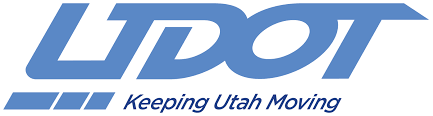 Strategies
UDOT’s TravelWise Program
A set of strategies that encourages Utahns to use alternatives to driving alone.
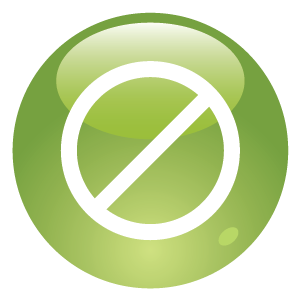 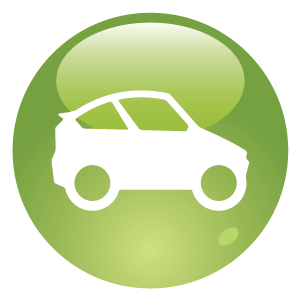 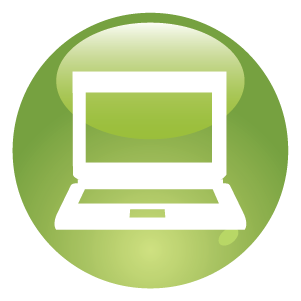 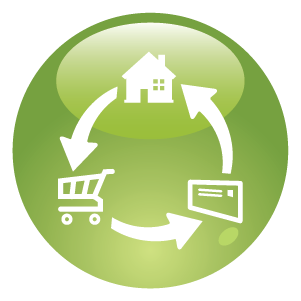 Skip the Trip
Carpooling/
Vanpooling
Trip Chaining
Tele-
commuting
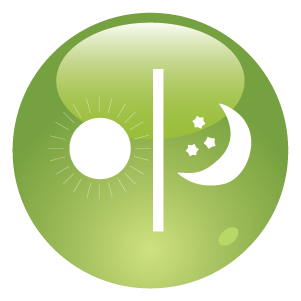 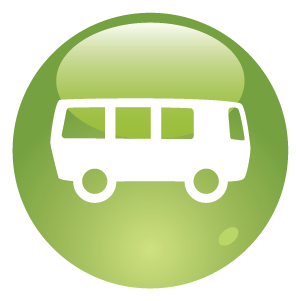 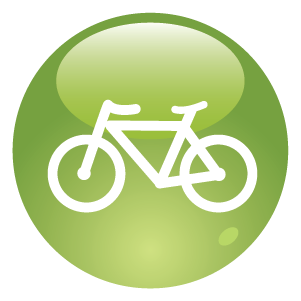 Alternative Schedules
Active Transportation
Public
Transit
Benefits
Healthier communities and environment (air quality)
Improved physical and mental health
Decreased congestion
Enriched quality of life
The Tracker
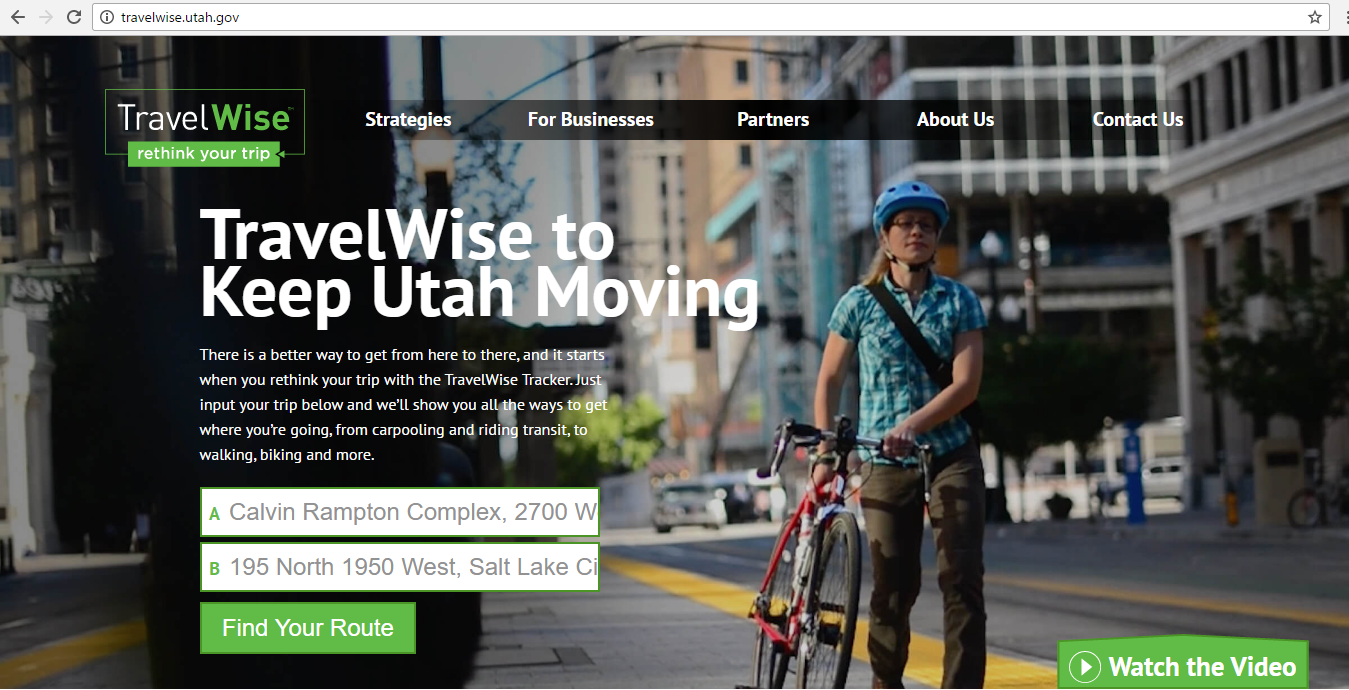 The Tracker
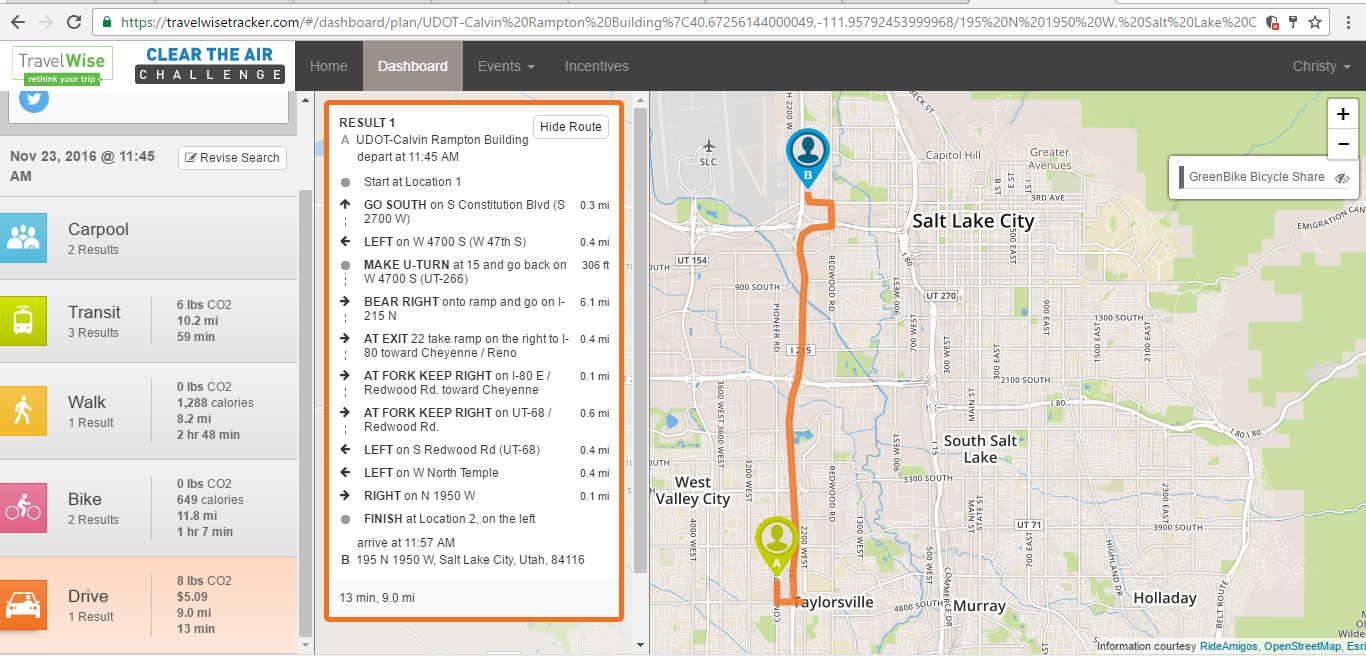 Strategy
Emissions
Distance
Time
Route
Interactive Map
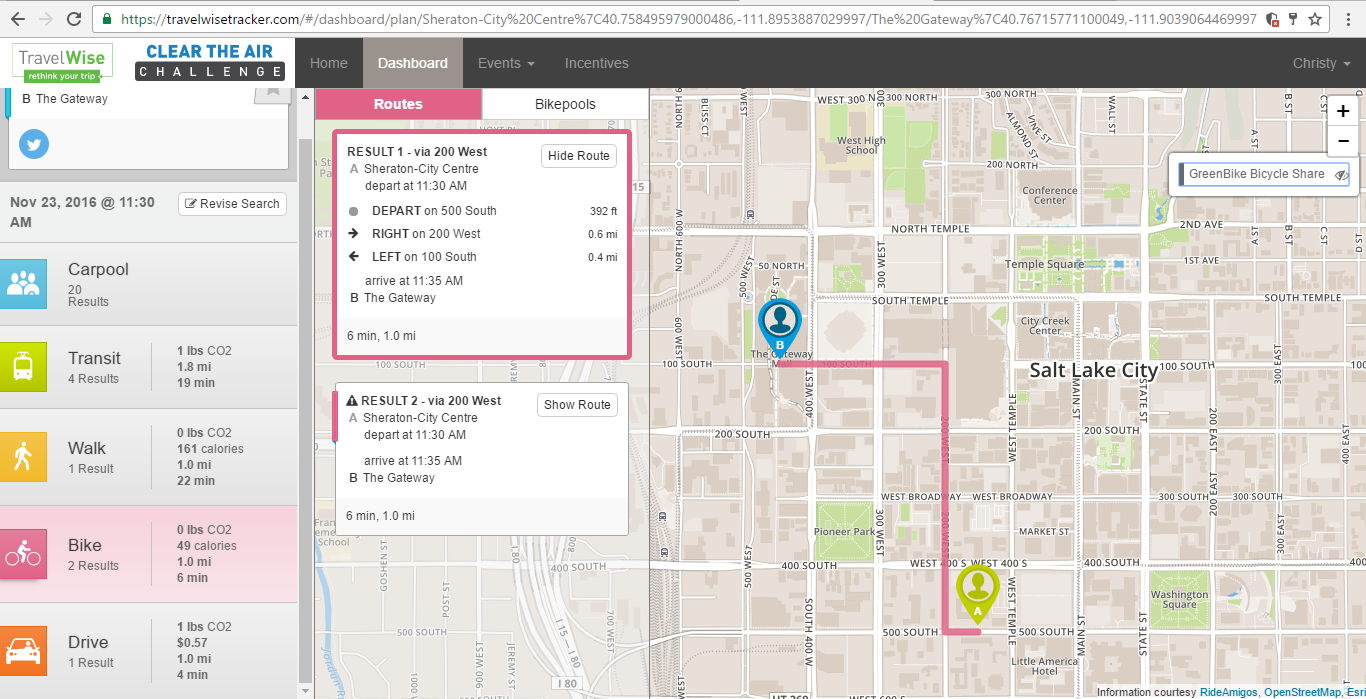 Interactive Map
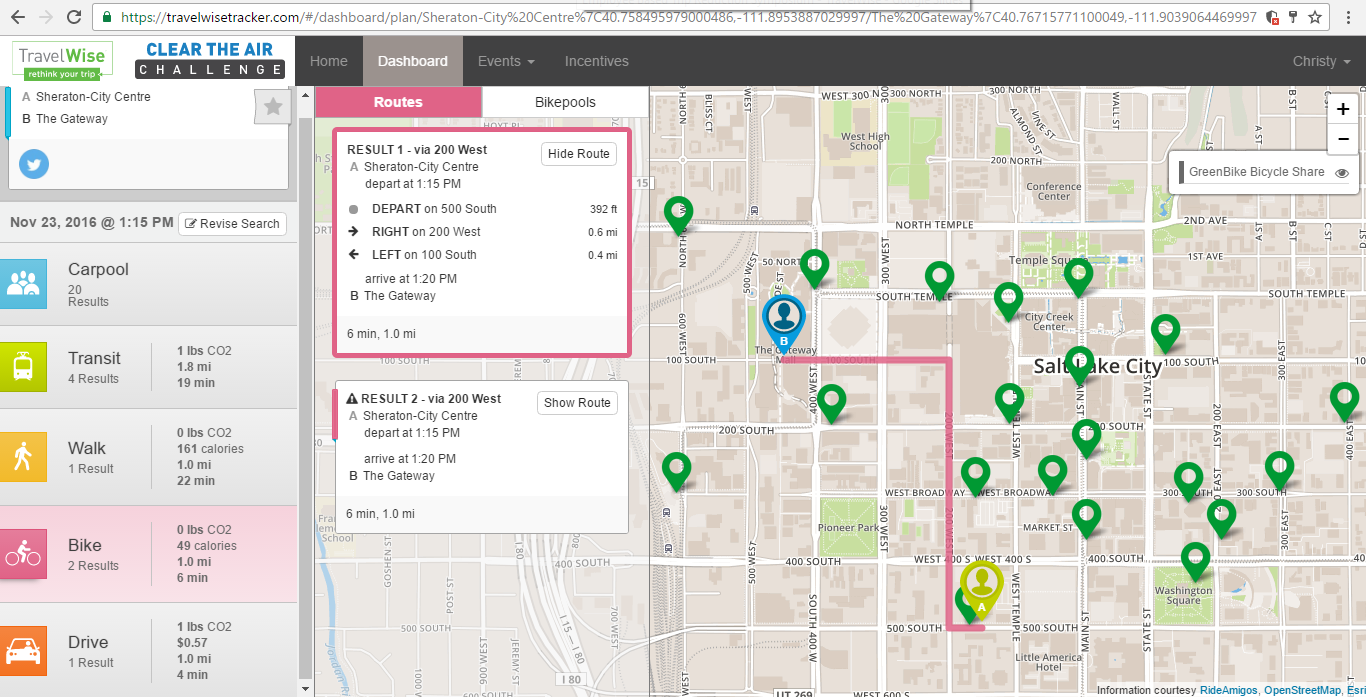 Your Dashboard
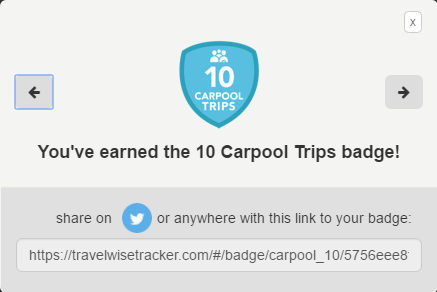 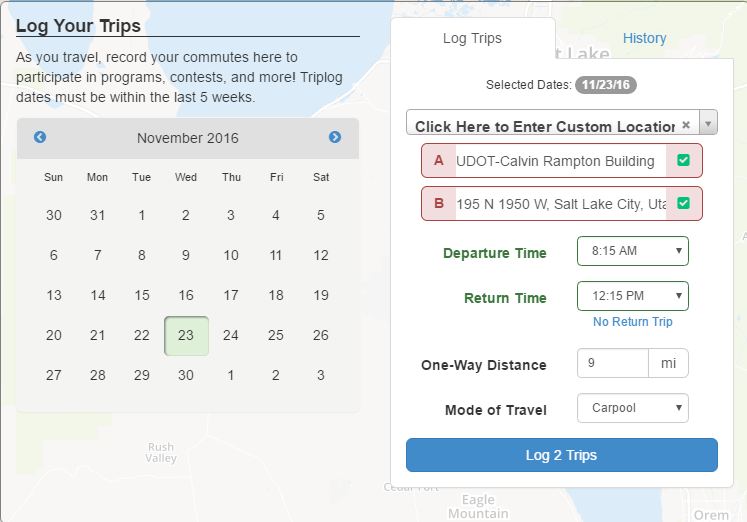 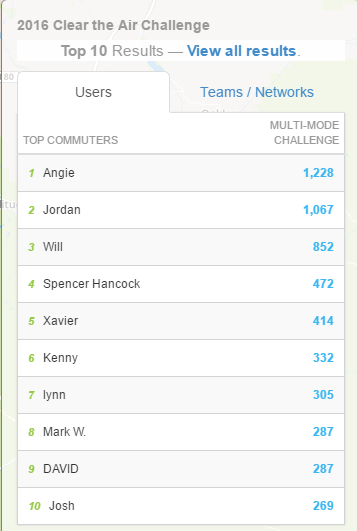 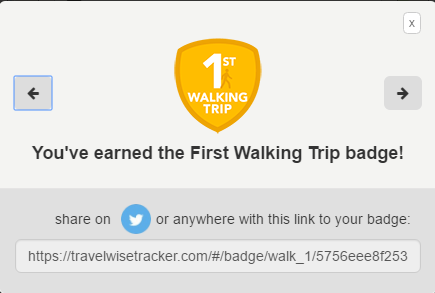 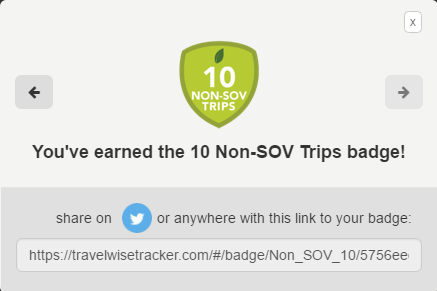 Your Statistics
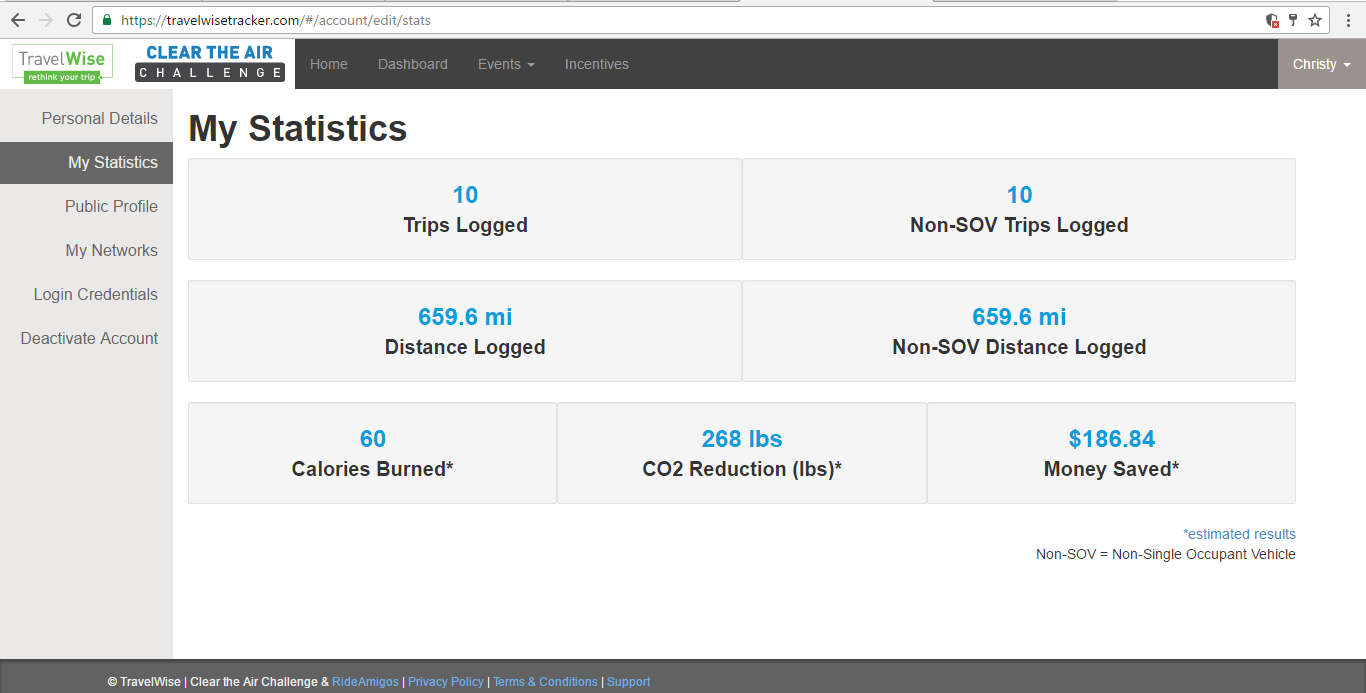 Conclusion
User friendly tracker and dashboard
Reduce single occupant vehicles
Use alternate transportation strategies
Improve air quality
Improve health
TravelWise, it’s a verb
Partnerships
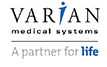 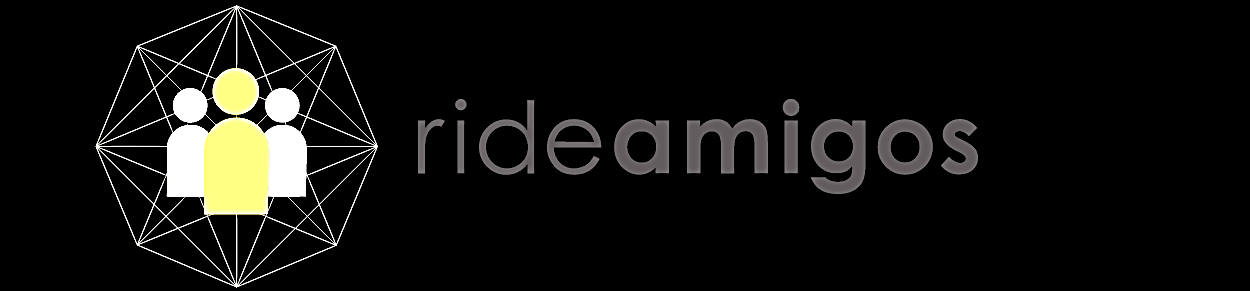 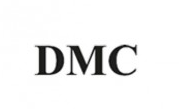 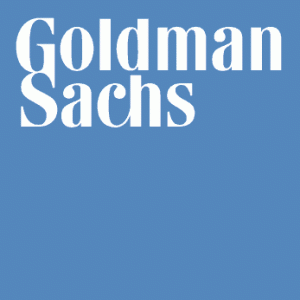 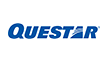 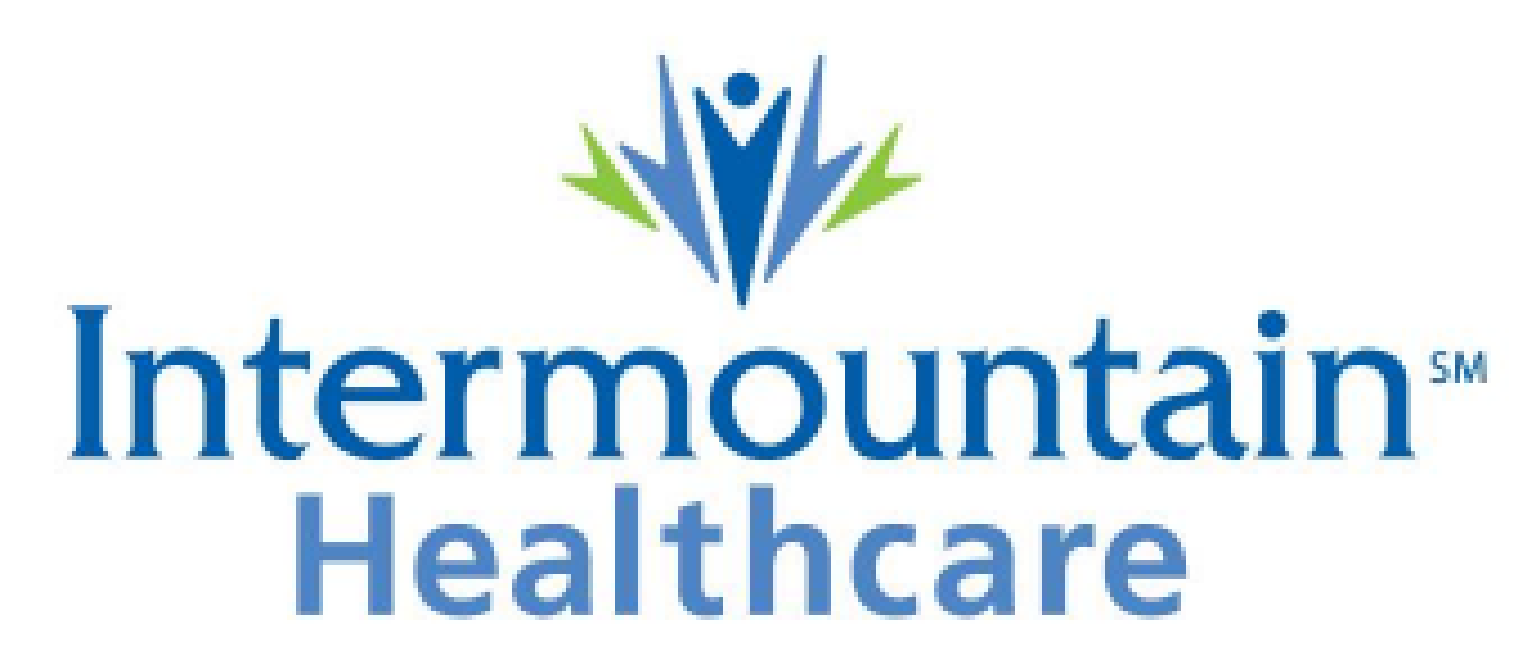 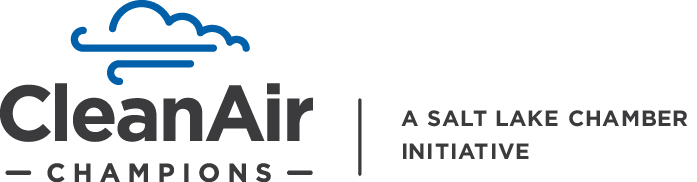 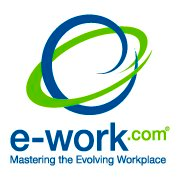 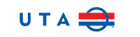 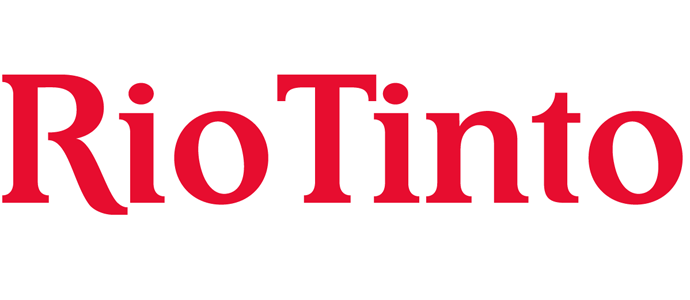 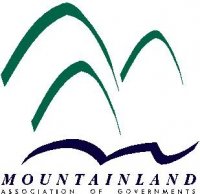 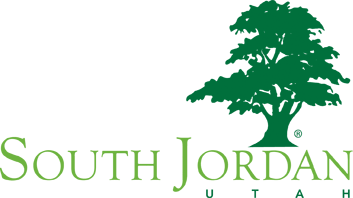 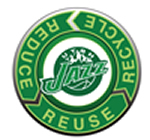 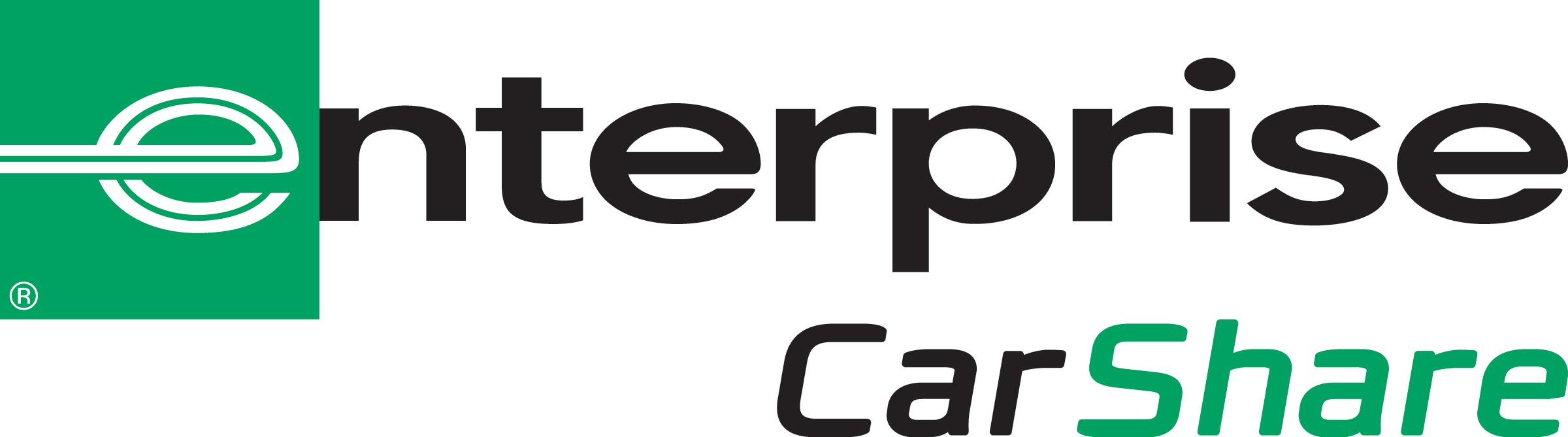 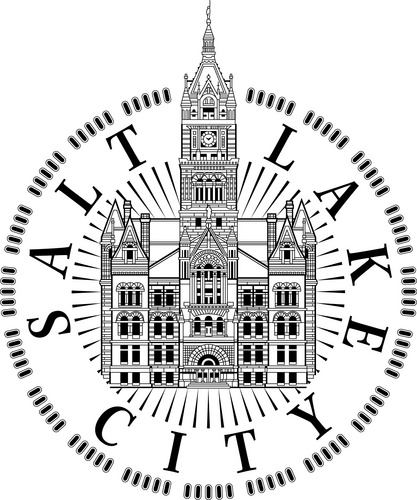 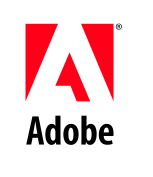 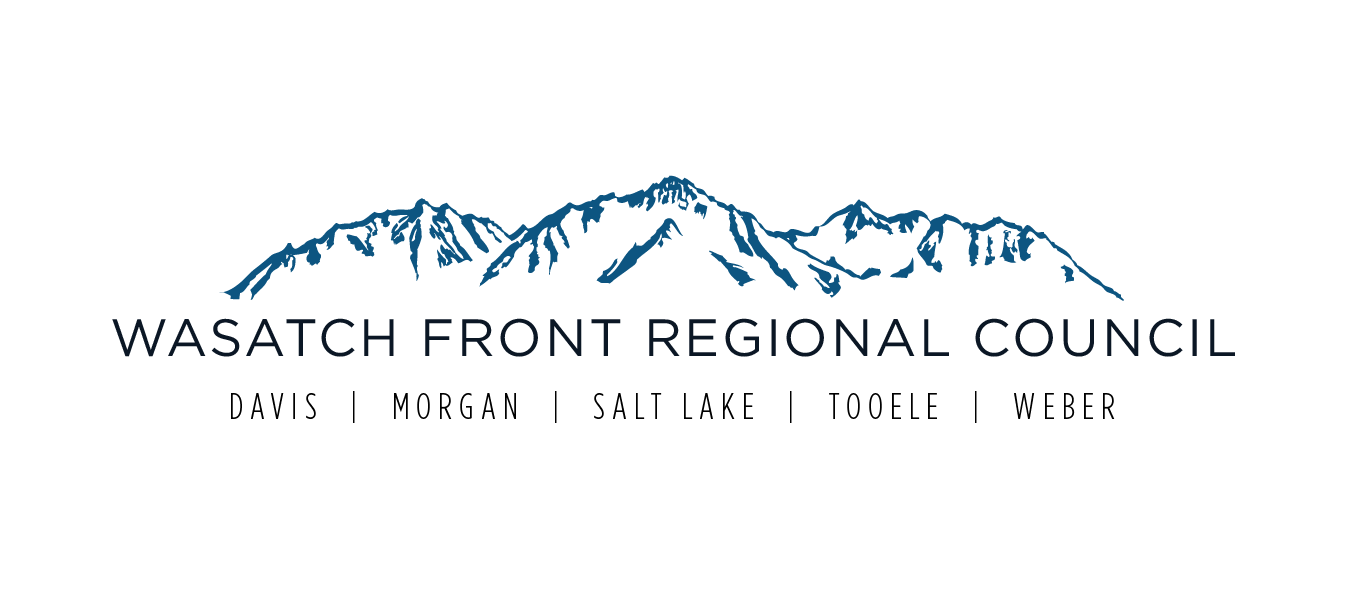 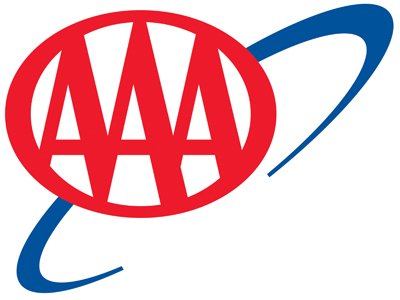 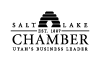 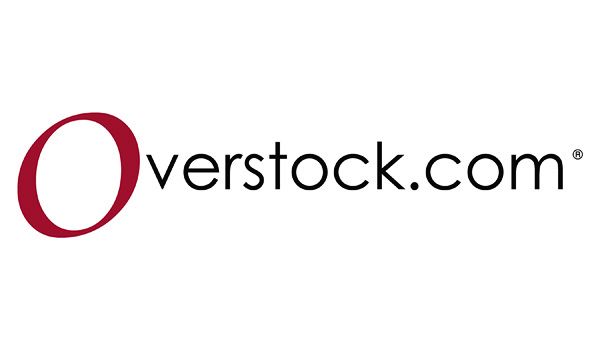 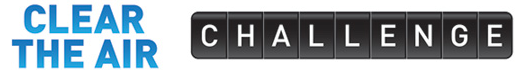 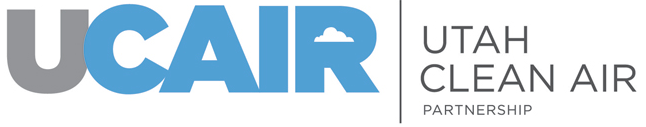 Past Trends
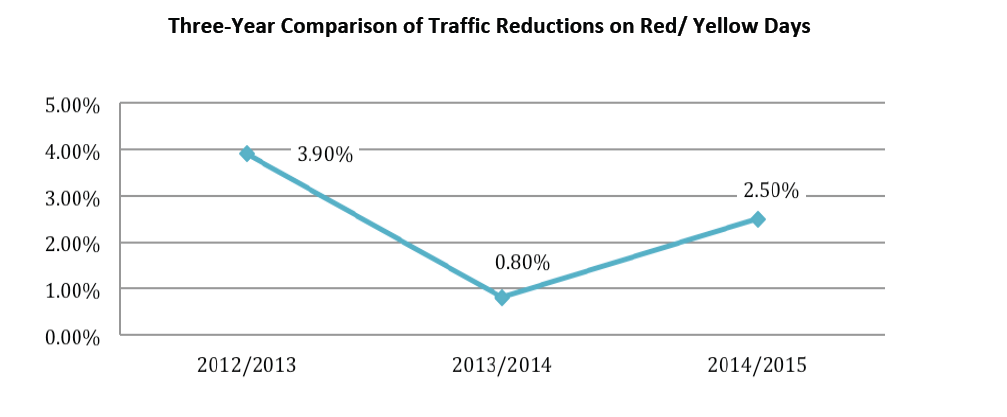